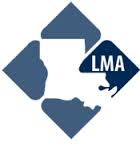 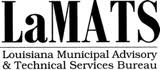 Overgrown Lot Program:10 Easy Steps for Blight Abatement
LaMATS
(Louisiana Municipal Advisory and Technical Services)
700 N. 10th Street
Baton Rouge, LA  70802
(225) 344-5001
Prerequisites for Participation
The municipality shall:

	-	pass an ordinance that contains the provisions set forth in the LMA 	model ordinance guidelines;
	
	-	participate in the tax sale and adjudicated property sale programs 	offered by LaMATS;

	-	participate in the LaMATS debt reduction program;

	-	notify all tax roll property owners of the municipality’s 	participation in 	the program, the ordinance requirements for 	property maintenance, 	and the consequences for failing to maintain their property; and

	-	provide the political leadership and fortitude to assure 	enforcement 	and tax collection fairness.
STEP ONE
Municipality identifies an overgrown lot and decides to take action to abate the nuisance.

In addition to this program, the municipality may opt to enforce criminal sanctions, or may seek (or endorse a neighbor of the subject property seeking) injunctive relief.
STEP TWO
Municipality notifies owner of record.

Municipality sends the owner of record (per the parish assessor) a Notice to Abate by USPS first class mail.

LaMATS will provide the template letter for the notice.

The owner must either abate the nuisance, or provide a plan for the abatement of the nuisance, within five (5) days of receipt (allow 10 days from mailing before proceeding to the next step).

The property owner incurs no fee for this notice.

If owner complies, the municipality simply maintains the file in its records.
STEP THREE
If the owner does not comply by the deadline:

the municipality photographs the property, and forward the photos and a copy of the municipality’s  Notice to Abate to LaMATS;

the photos must be date and time stamped, and be accompanied by an affidavit from the person who took the photos (LaMATS will provide affidavit template); 

once the file is forwarded to LaMATS, a fee is incurred for the services provided; and

The municipality shall place a sign on the property noticing the municipality’s intention to abate the nuisance (LaMATS will provide the language for this signage).
STEP FOUR
All interested parties are identified  and notified.

After public record searches and skip tracing, a certified notice to abate is mailed by LaMATS to all interested parties in accordance with La. R.S. 33:5062(B).

The deadline for abatement and payment of costs incurred to-date is 14 calendar days from receipt of certified notice per ordinance.

Even if the interested parties abate the nuisance without further action by the municipality, they must pay the fees incurred by the municipality and LaMATS, which will be itemized in the notice.

The notice shall also include a fee schedule that outlines the fees and costs  that will be incurred if the nuisance is not abated.
STEP FIVE
If not the nuisance is not timely abated:

LaMATS shall notify the municipality that the deadline has passed;

the municipality employs a contractor to abate the nuisance (LaMATS will provide the model contract for services);

the municipality photographs the property both before and after the nuisance is abated;  

photos must be date and time stamped, and an affidavit from the photographer must be executed; and

as required by ordinance, the City’s administrative fee is incurred at this time.
What about multiple remediations?
If it’s early in the season, the municipality may have to abate the property more than once.

La. R.S. 33:5062 allows for additional work to be done upon the execution and filing (at municipality’s administrative office) of an affidavit and photograph.

The municipality shall have its compliance officer inspect the property 45 days after the initial abatement, take photographs, and execute the necessary affidavit;  the municipality may then employ its contractor to once again remediate the property.

The municipality shall communicate these additional efforts to LaMATS immediately, and shall forward the contractor invoice, photographs, affidavit, and notice of any administrative fee to LaMATS.

These additional sums shall be added to the total amount due in the notification and collection processes already underway.
Administrative Hearings
Pursuant to Article VII, Section 25(B)(3) of the Louisiana Constitution, the redemptive period for property sold at a tax sale can be shortened from 36 months to 18 months IF that property has been determined to be “blighted” or “abandoned” through an administrative hearing under La. R.S. 33:2575 PRIOR to the tax sale.

Municipality must establish by ordinance its procedures for those administrative hearings.

Statutory requirements mandate that such a determination will take at least 90 days, so the process should be instituted accordingly.

The photographs that have been taken by the municipality in connection with its on-site inspections of the property will be submitted as evidence in this administrative hearing.
STEP SIX
Once the nuisance is abated by the municipality:

as required by ordinance and pursuant to La. R.S. 33:5062(A), all fees incurred by municipality and LaMATS are deemed billable to the interested parties of the subject property; 

municipality sends notification of the total amount due to the record owner by USPS first class mail, and the date for remittance shall be 10 days from the date of mailing (see La. R.S. 33:5063); and

if payment is not tendered to municipality by the deadline, municipality forwards the contractor invoice, photographs, affidavit, and notice of any administrative fee to LaMATS.
STEP SEVEN
LaMATS initiates collection effort.

LaMATS sends an invoice for the total amount due to all interested parties via certified mail.

The invoice shall notify interested parties that the failure to pay the total amount due now shall result in the property being subject to additional collection efforts, fee assessments, and formal lien(s), which will be added to the property tax bill pursuant to La. R.S. 33:5063, La. R.S. 33:4677(E), and La. R.S. 47:2128.

The deadline for remittance shall be 30 days from receipt of the invoice in accordance with La. R.S. 33:5063 and per ordinance.
STEP EIGHT
If interested parties do not remit the total amount due by the deadline:
LaMATS further pursues debtors through debt reduction program, if appropriate;

if all collection attempts fail, LaMATS confirms the total amount due with municipality ;

LaMATS provides the lien document, which has previously been approved by the municipality; and

the municipality shall enter the total amount due by interested parties as a lien or liens on the subject property pursuant to La. R.S. 33:4766(D).
STEP NINE
All outstanding liens on the subject property shall be filed by October 15th.

The municipality shall file the lien into the parish  mortgage records and send a copy of the filed lien LaMATS.

All costs of filing the lien, including any administrative fees allowed by ordinance, are added into the total amount due.
STEP TEN
If interested parties do not pay the total amount due by December 1st:

the municipality shall add all costs and fees to the property tax bill of the subject property;

pursuant to La. R.S. 33:5063, La. R.S. 33:4677(E), and La. R.S. 47:2128, the lien becomes part of the ad valorem property tax bill for the purposes of tax sale,  adjudication, and ultimate public auction; and

the failure to remit all taxes and impositions by December 31st triggers the tax sale procedures set forth by statute.
Program Notes
LaMATS will provide template documents for all required notices and affidavits for approval by the municipality.

This process is designed for ultimate collection of all costs and fee incurred by the municipality .

This program is designed to abate the nuisance and/or obtain payment upon:

	-	notice
	-	billing
	-	collection efforts
	-	lien(s)
	-	tax sale
	-	adjudication